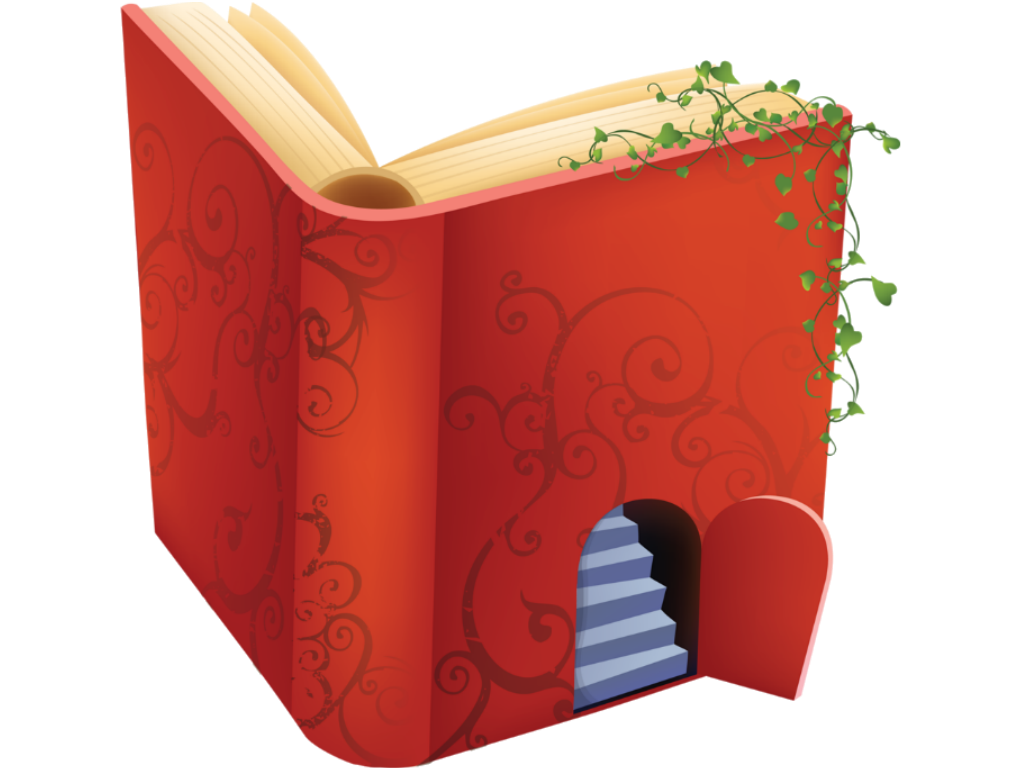 Интегрированное  занятие 
по физической культуре
в старшей группе
«Пусть всегда будет книга»
(путешествие по сказкам)
Подготовила и провела: Киселева М.И.
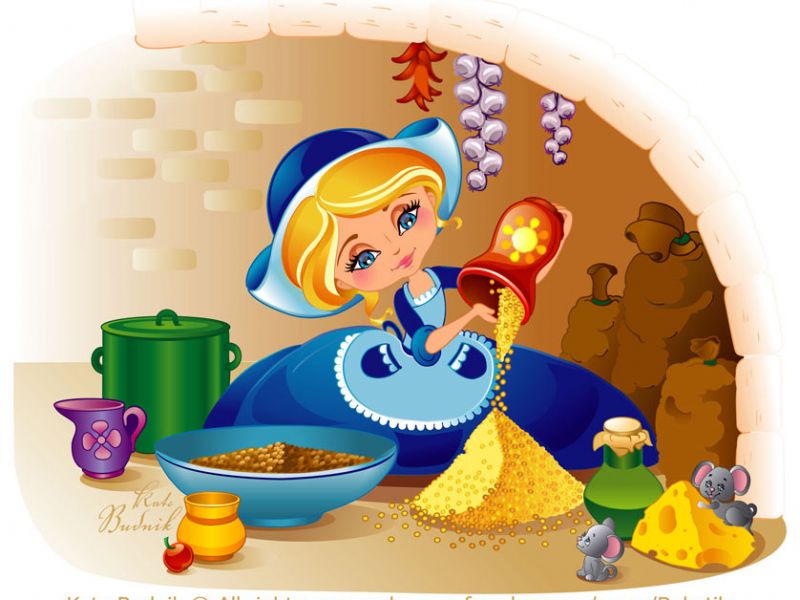 И на мачеху стирала, и горох перебирала
По ночам при свечке, а спала у печки.
Хороша как солнышко, кто же это? (Золушка)
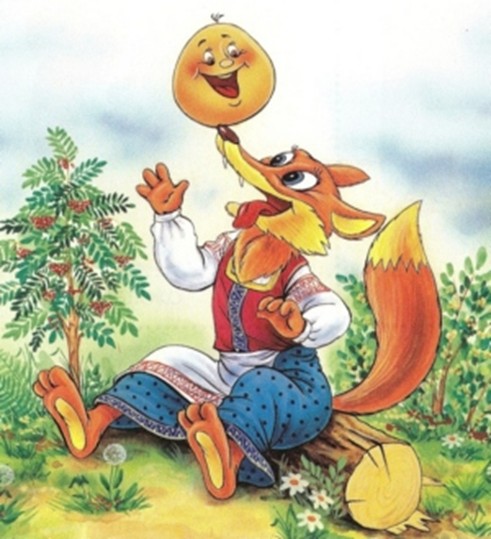 Перед волком не дрожал, от медведя убежал,
А лисице на зубок все ж попался… (Колобок)
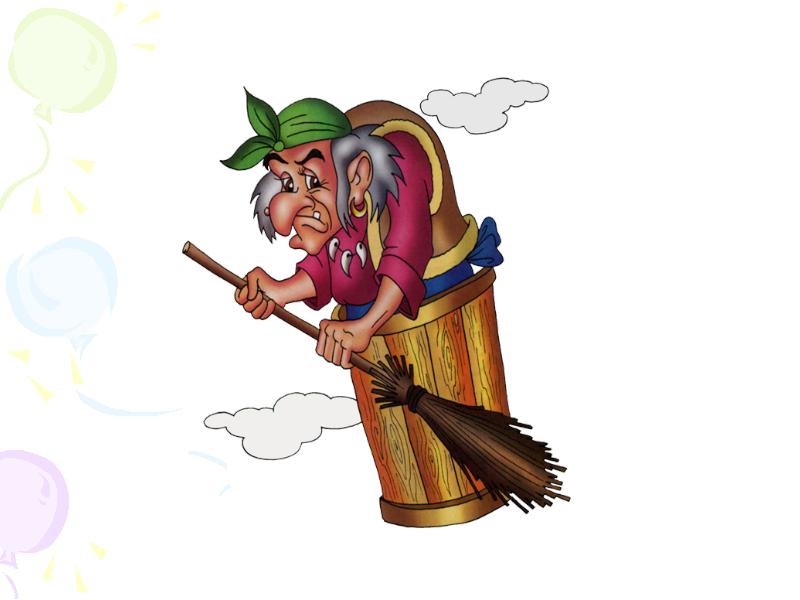 Эту как зовут старушку? 
    Просит бабушка избушку:    «Разверни-ка свой фасад:    Ко мне — перед, к лесу — зад!»    Топнет костяной ногой.    Звать бабулечку ....
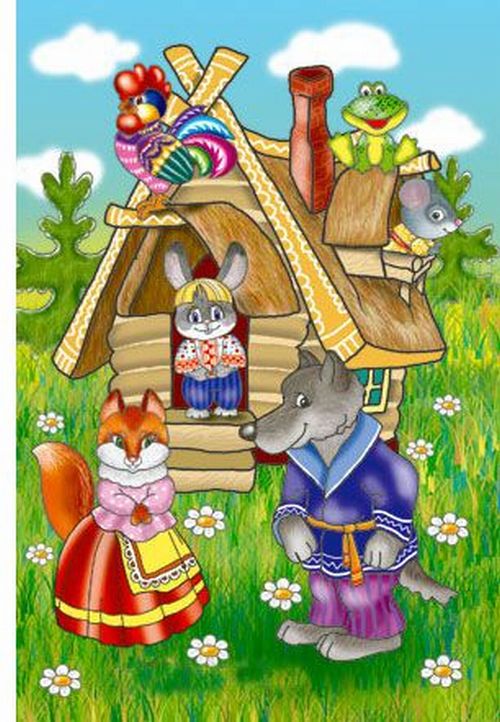 Он не низок не высок, разный в нем живет народ: 
Мышка – норушка, лягушка – квакушка,Зайка – побегайка, лисичка – сестричка,Серый волк зубами щёлкЭто терем -…….ТЕРЕМОК
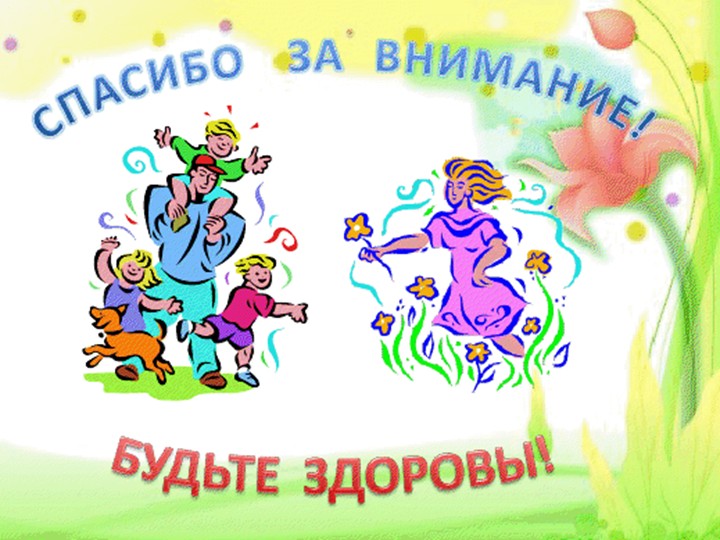